ALLENBY OR AL NEBI?
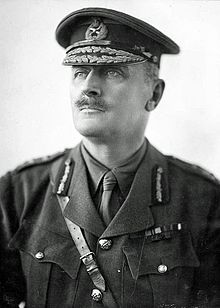 British Commander
General Sir 
Edmund Allenby
[Speaker Notes: Sir Edmund Allenby -  https://en.wikipedia.org/wiki/Edmund_Allenby]
Arab Prophecy
When the Nile flows into Palestine, then shall the prophet from the west drive the Turk from Jerusalem
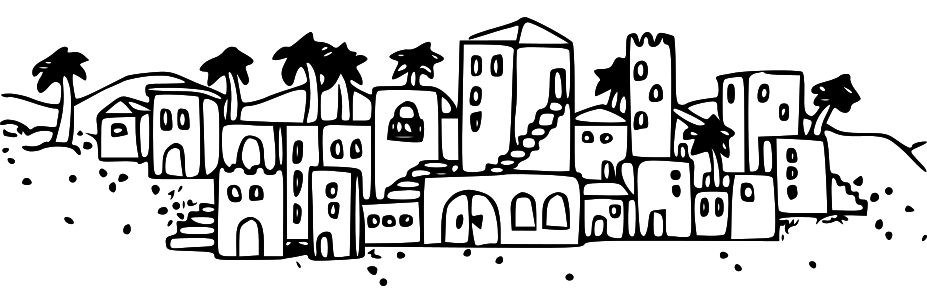 [Speaker Notes: Gilbert, Major Vivian., The Romance of the Last Crusade with Allenby to Jerusalem, Appleton and Company. Pages 177
http://www.primaryclipart.com/search.php?search=jerusalem]
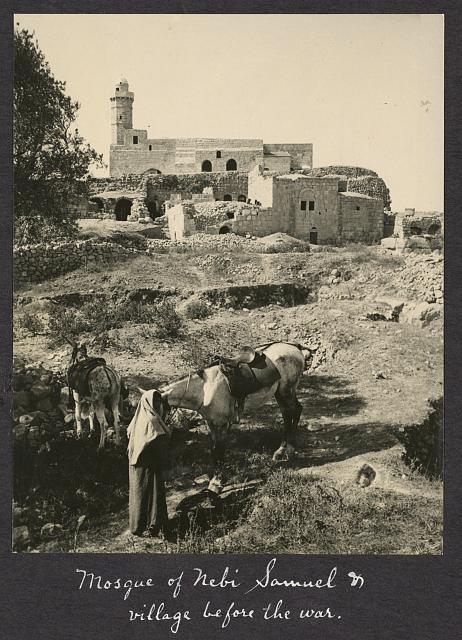 Tomb of the Prophet Samuel
[Speaker Notes: Tomb of the Prophet Samuel - http://www.israeldailypicture.com/2011/08/what-you-probably-didnt-know-about-nebi.html]
Laying the water pipe
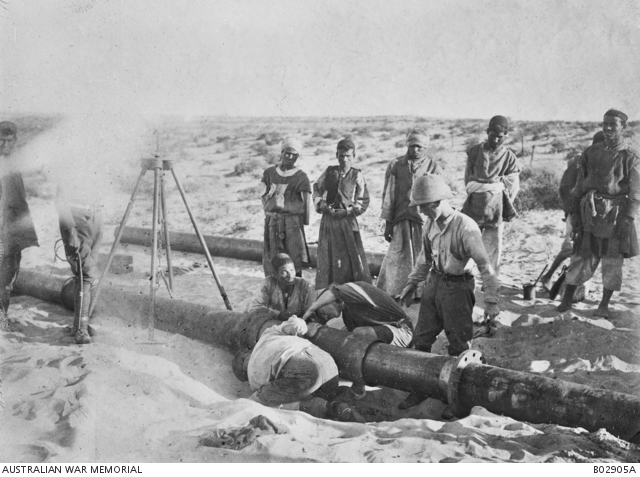 [Speaker Notes: Building the pipeline through the Sinai desert. Australian War Memorial - https://www.awm.gov.au/collection/B02905A/]
Co-incidence?
Allenby = Al Nebi  (Arabic means Prophet of God)
From the West (Britain)
Drove Turks from Jerusalem
As water (pipe) from the Nile began to flow into Palestine
Channukka
Maccabees’  victory over Greeks

– Feast of Dedication

– Festival of Lights
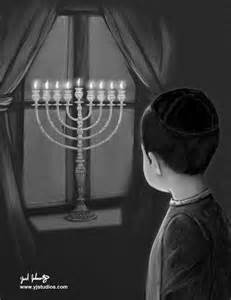 [Speaker Notes: http://imgarcade.com/1/chanukah-menorah-in-window/]
Allenby enters Jerusalem
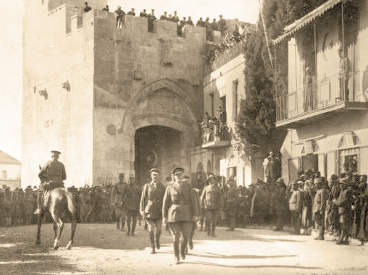 [Speaker Notes: Allenby entering Jerusalem 1917 – British Official Photograph Q12617, https://en.wikipedia.org/wiki/Battle_of_Jerusalem]
Official handover of Jerusalem
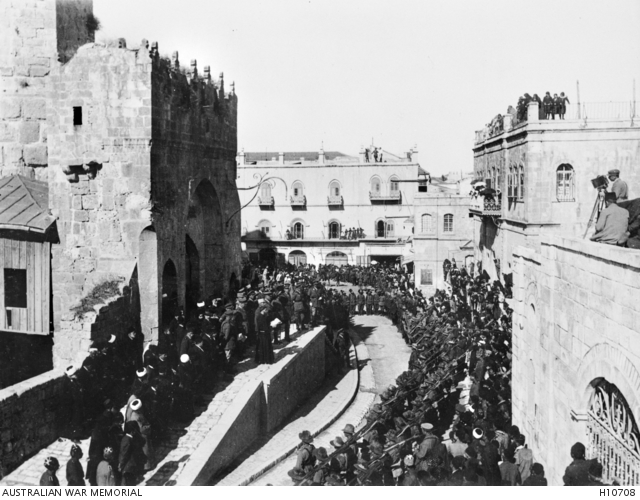 [Speaker Notes: The official surrender of Jerusalem December 11, 1917 – Australian War Memorial https://www.awm.gov.au/collection/H10708/]
Letter of Surrender
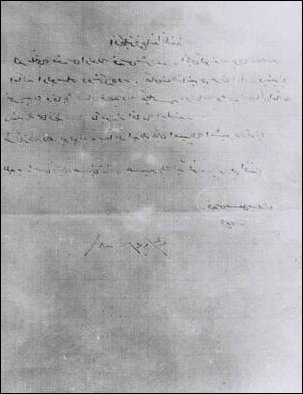 Due to the severity of the siege of the city and the suffering that this peaceful country has endured from your heavy guns; and for fear that these deadly bombs will hit the holy places, we are forced to hand over to you the city through Hussein Bey al-Husseini, the mayor of Jerusalem, hoping that you will protect Jerusalem the way we have protected it for more than five hundred years.

Signed Izzat the Mutasarrif of Jerusalem
[Speaker Notes: http://www.firstworldwar.com/source/jerusalemdecree.htm]